HALLOWEEN TRUNK OR TREATING
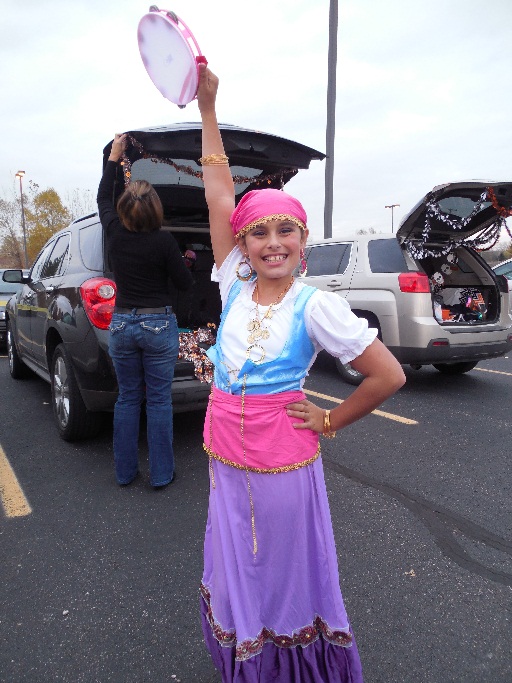 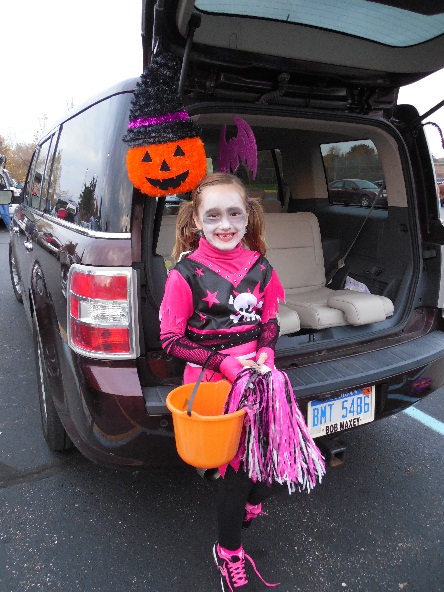 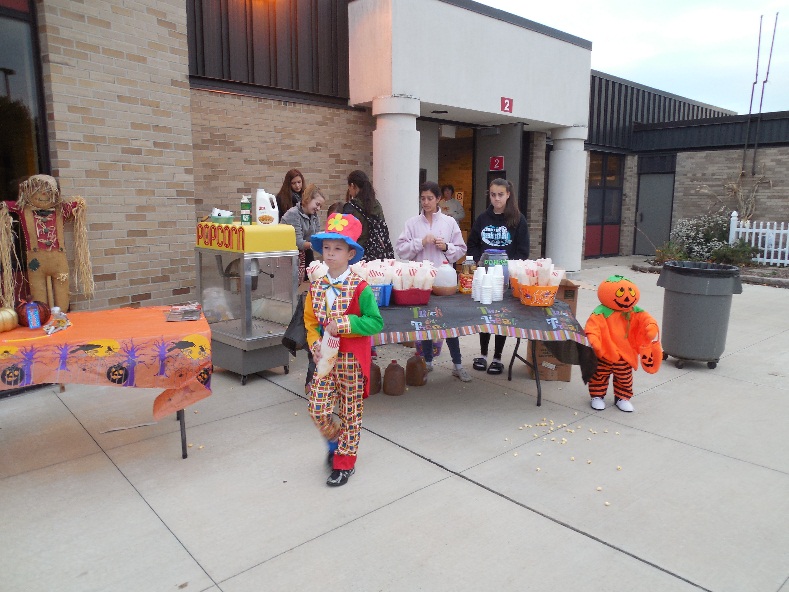 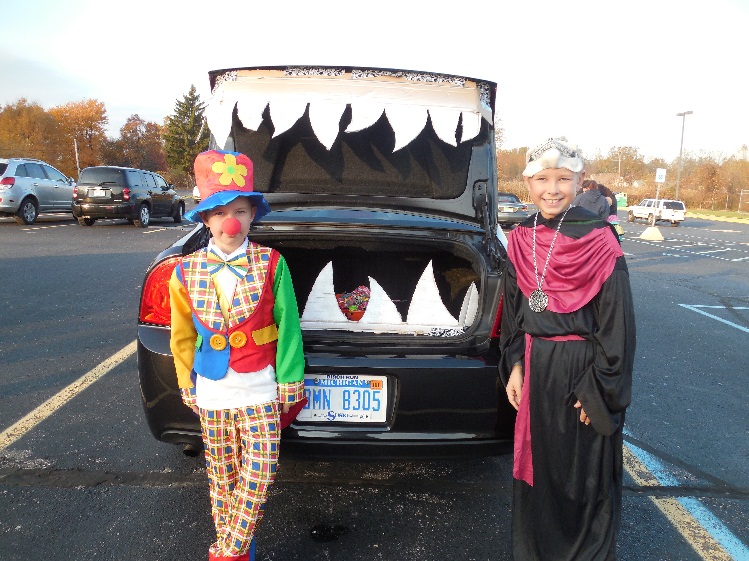 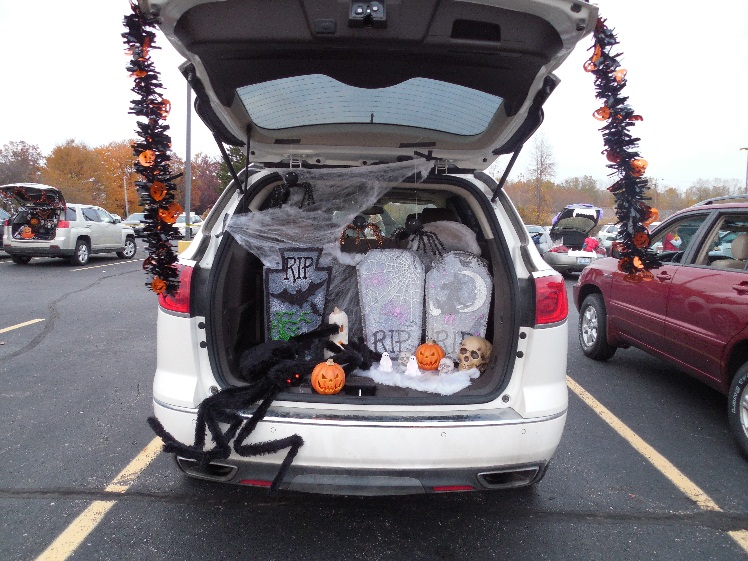 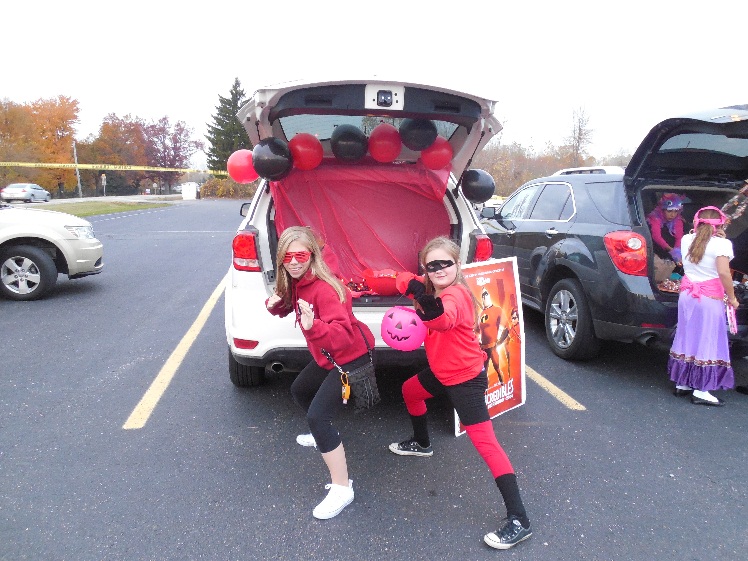 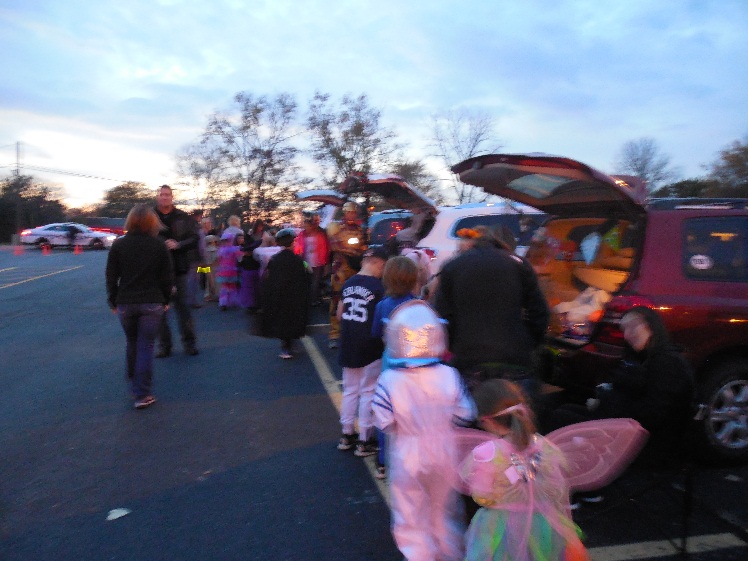 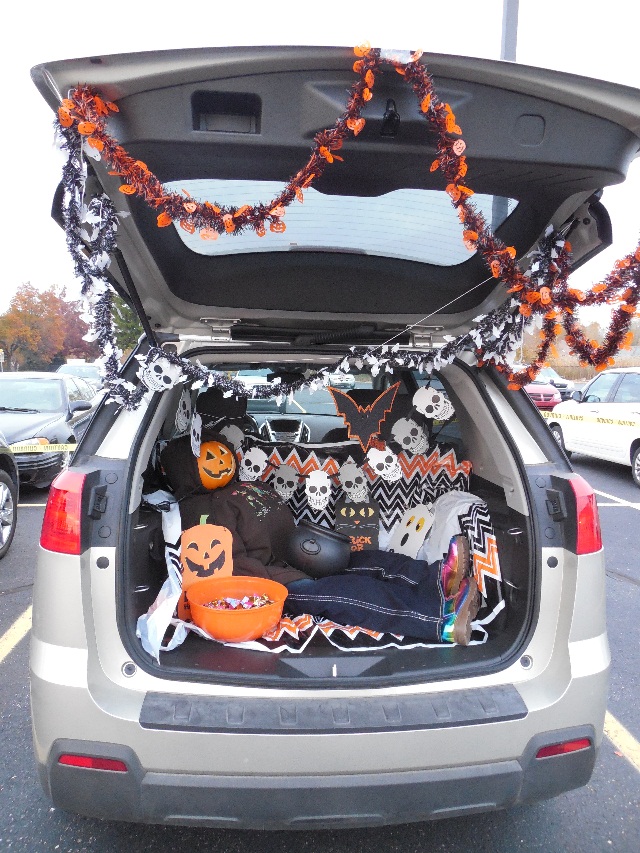 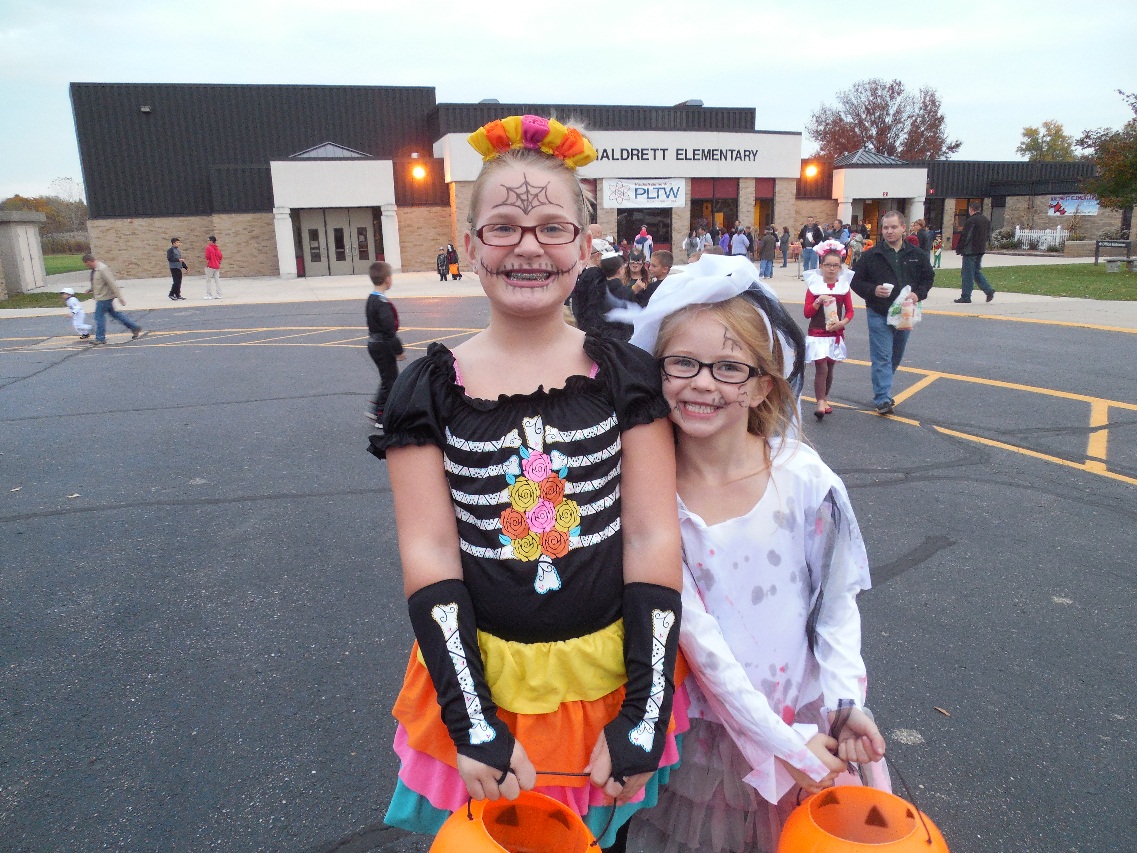 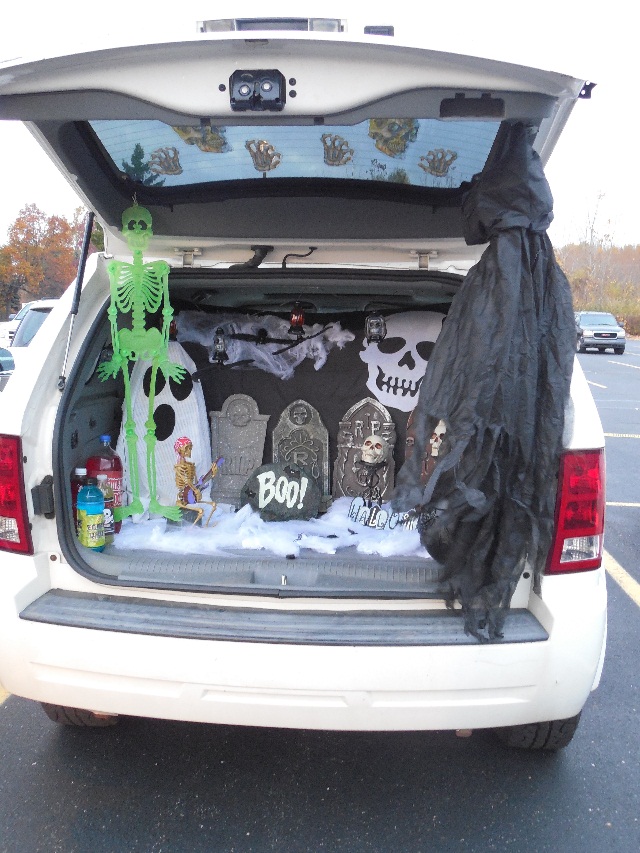 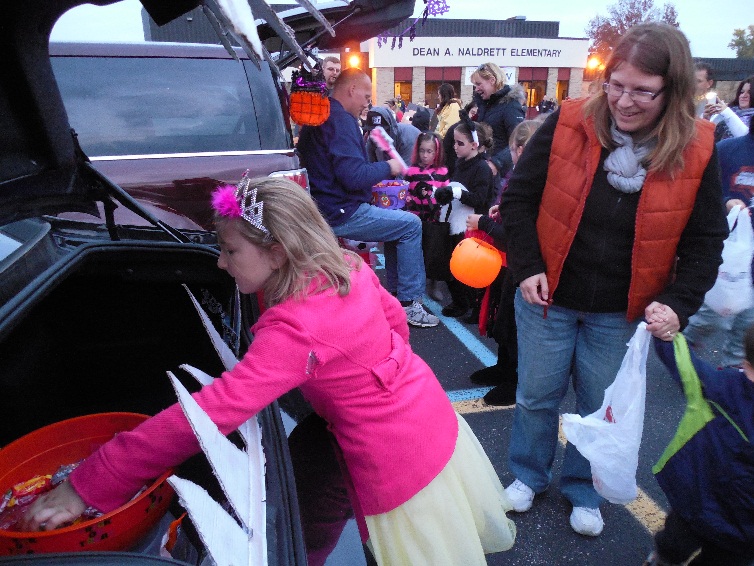 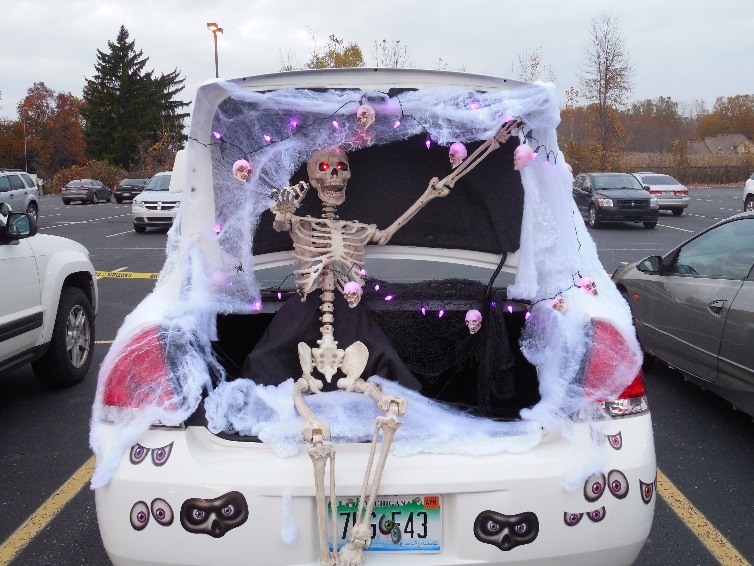 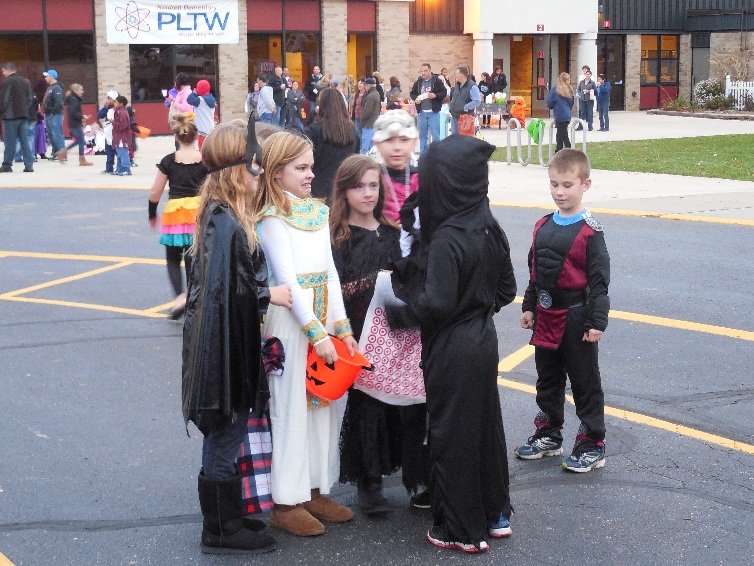 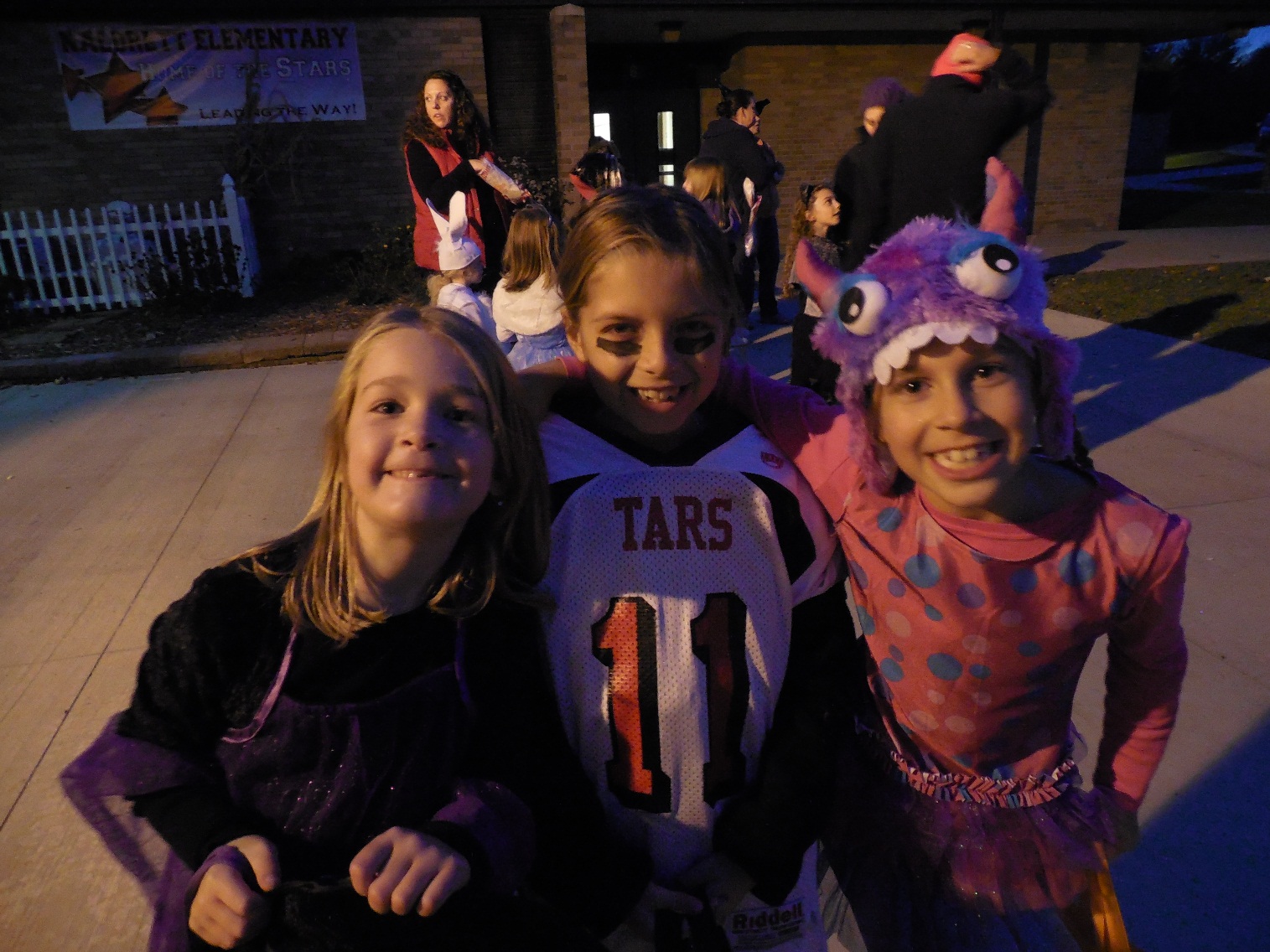